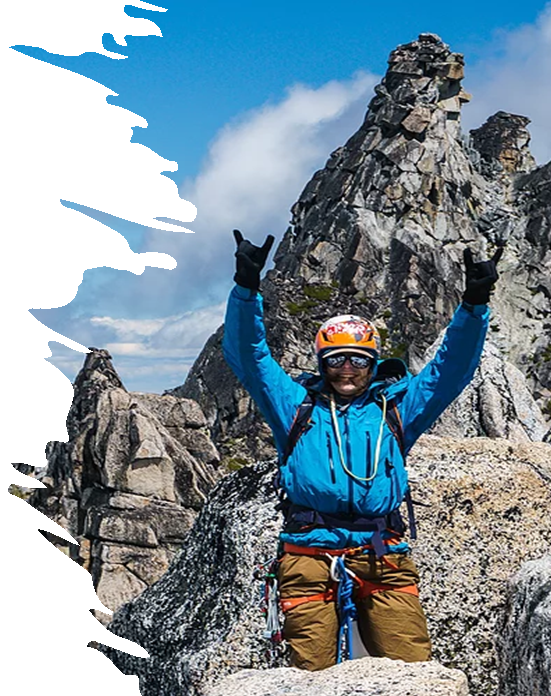 ACTIVITY ANALYSIS & FITNESS COMPONENTS

These ppt slides have been designed to allow you to read the question, think about the responses and then on the next ‘click’ the answer will appear. Keep ‘clicking’ your way through all ten slides. 

You should allow a maximum of 1 minute per slide, keep an eye on the timer provided.

Make sure you focus on the key words in the question and if any visual stimulus material (graphs, tables, etc) are provided, to understand what is being represented before considering the 4 responses provided.
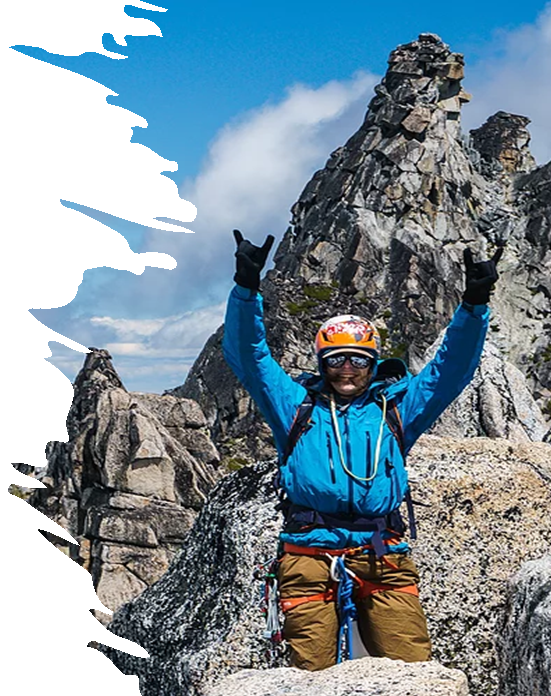 ACTIVITY ANALYSIS & FITNESS COMPONENTS
1. The most accurate way of collecting data on playing intensity in a game of soccer would be:

A.  Heart rate monitoring

B. GPS (Global positioning system)

C. RPE (rate of perceived exertion)

D. W:R ratio
ANSWER :  B
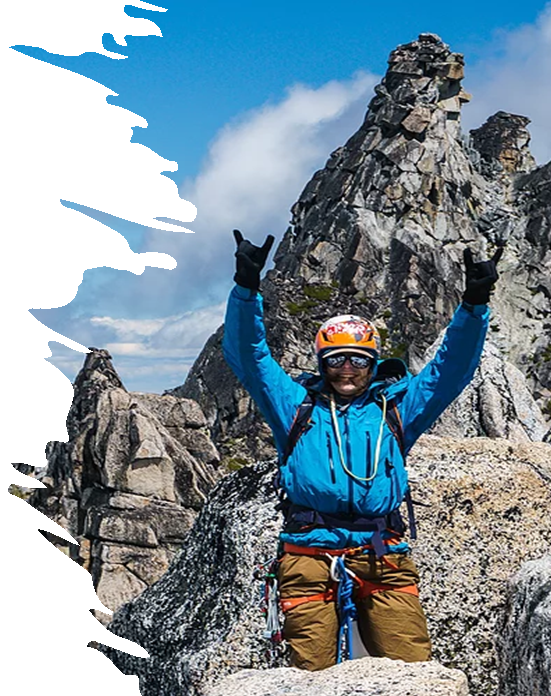 ACTIVITY ANALYSIS & FITNESS COMPONENTS
2. Data from a game of netball reveals the centre player performed 57 directional changes. This would suggest the following component is vital to successful performance:

A. Agility

B. Speed

C. Balance

D. Flexibility
ANSWER :  A
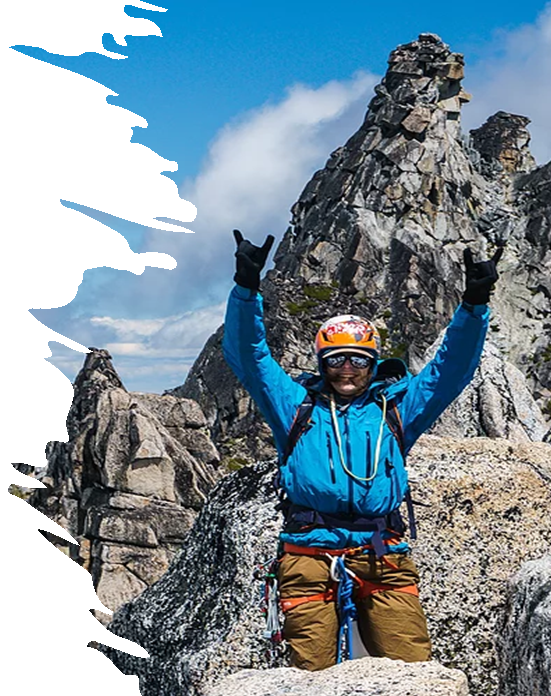 ACTIVITY ANALYSIS & FITNESS COMPONENTS
3. Males tend to have a higher VO2 max than females due to having:

A. More slow twitch fibres

B. Less oestrogen

C. Larger hearts

D. More testosterone
ANSWER : C
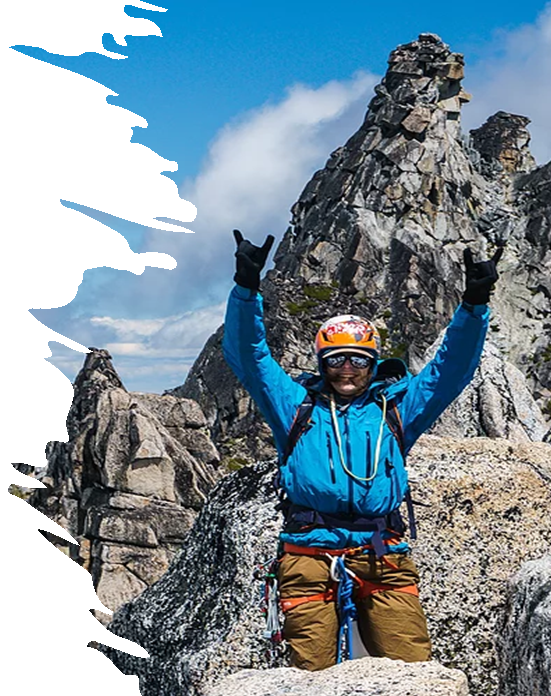 ACTIVITY ANALYSIS & FITNESS COMPONENTS
4. Two players both record a W:R during a game of badminton of 4:1. This confirms that the following energy system would need to be addressed during training due to it having a large contribution to ATP production during the match:

A. ATP-PC system

B. Anaerobic glycolysis system

C. Aerobic energy system

D. Aerobic glycolysis system
ANSWER : C
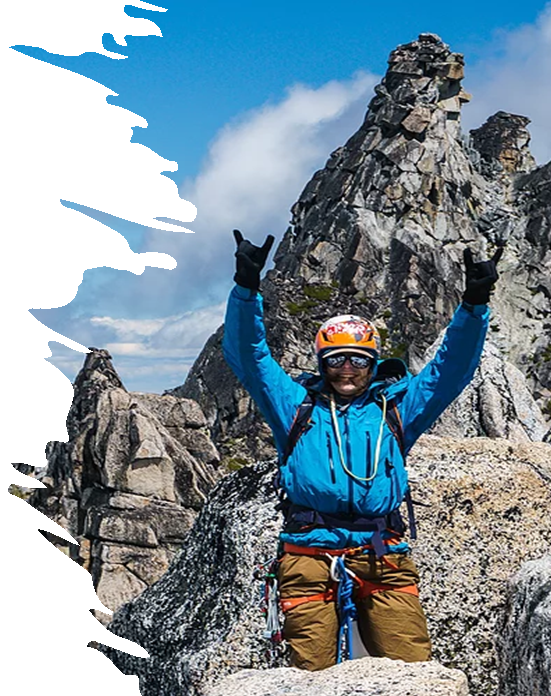 ACTIVITY ANALYSIS & FITNESS COMPONENTS
5. A volleyball player performing 15 spikes during a competition indicates the following should be included in a training program:

A. Muscular power (arms)

B. Speed (arms)

C. Speed (legs)

D. Muscular power (legs)
ANSWER :  A
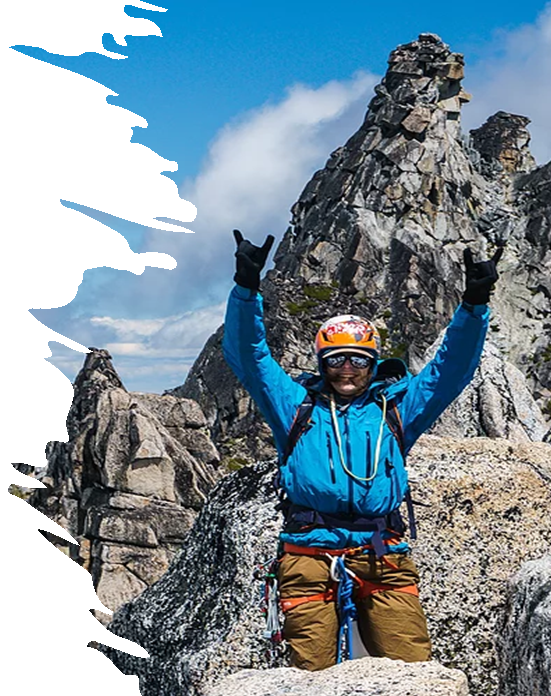 ACTIVITY ANALYSIS & FITNESS COMPONENTS
6. A 400 metre sprinter would need to have the following component developed to high levels in order to succeed in competitions:

A. Speed

B. Speed endurance

C. Anaerobic capacity

D. Muscular endurance
ANSWER : C
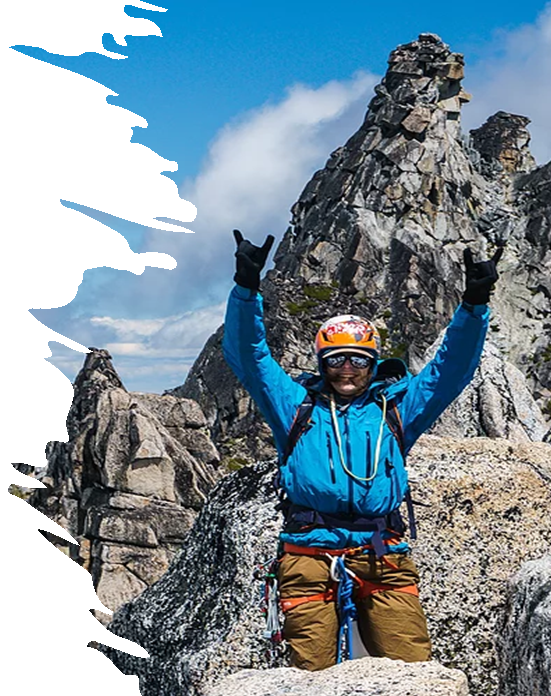 ACTIVITY ANALYSIS & FITNESS COMPONENTS
7. One of the significant advantages of using direct observation to analyse AFL players is the ability to:

A. Consider multiple players at the same time

B. Show players areas they can make improvements

C. Make immediate or ‘in-time’ changes to improve team outcomes

D. Save money when compared to digital recording options
ANSWER : C
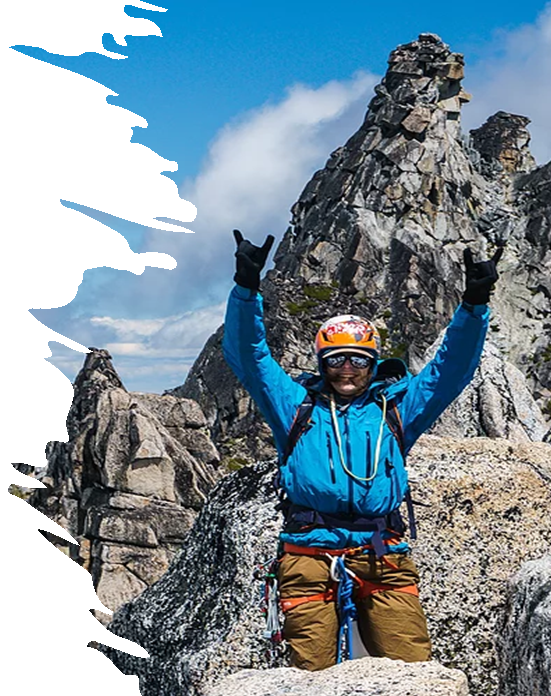 ACTIVITY ANALYSIS & FITNESS COMPONENTS
8. Males can develop greater strength than females due to having:

A. Longer levers (arms and legs)

B. Greater opportunities to train

C. More fast twitch fibres

D. Larger muscle mass due to higher testosterone levels
ANSWER :  D
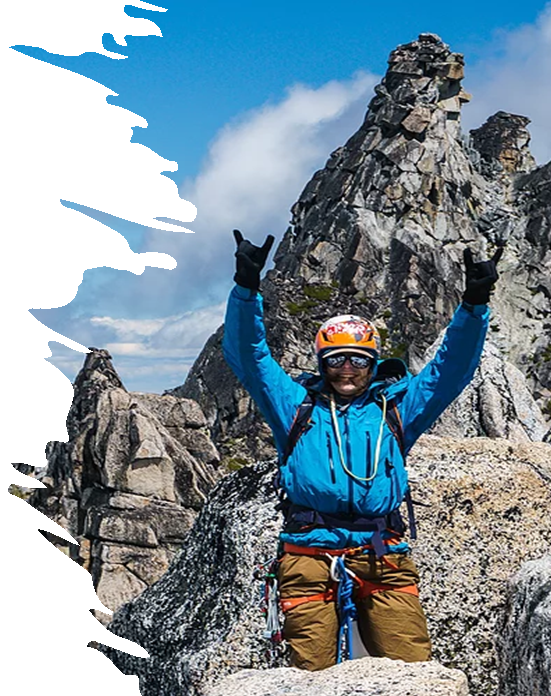 ACTIVITY ANALYSIS & FITNESS COMPONENTS
9. Most body builders have low levels of flexibility because:

A. Their muscle mass restricts ROM (range of motion)

B. They don’t specifically train / target flexibility

C. They focus on muscular strength more than muscular power

D. All of the above
ANSWER : D
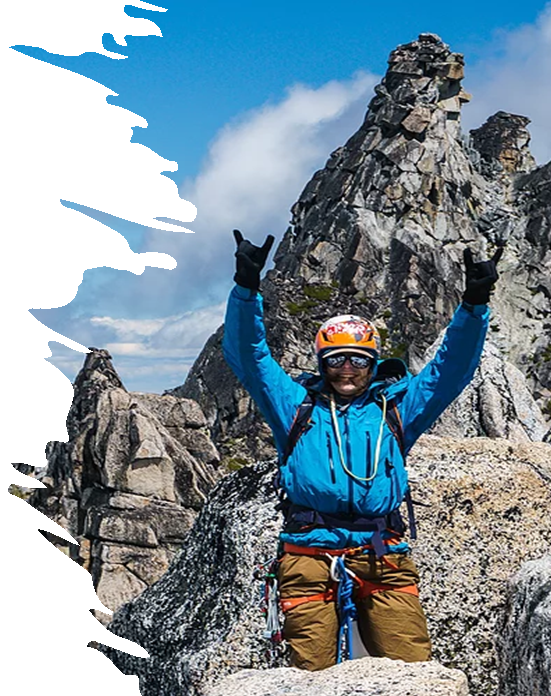 ACTIVITY ANALYSIS & FITNESS COMPONENTS
10. An activity analysis provides information about:

A. Informed consent that needs to be obtained prior to fitness testing

B. Specific movements that should be included in a training program

C. How to improve the accuracy of skills

D. The ability of a player to return to training after injury
ANSWER :  B